Project: IEEE P802.15 Working Group for Wireless Personal Area Networks (WPANs)

Submission Title: [JRC Proposal for TG3e CfP]	
Date Submitted: [08 July 2015]	
Source: [Itaru Maekawa] Company [Japan Radio Co.,Ltd.]
Address [Mitaka, Tokyo, Japan]
Voice: [+81.422.45.9228], E-Mail: [Maekawa.Itaru@jrc.co.jp]	
Re: [Proposed PHY&MAC for HRCP]	
Abstract:	[This document describes various aspects of PHY&MAC for HRCP]
Purpose:	[To propose a full set of specifications for TG 3e]
Notice:	This document has been prepared to assist the IEEE P802.15.  It is offered as a basis for discussion and is not binding on the contributing individual(s) or organization(s). The material in this document is subject to change in form and content after further study. The contributor(s) reserve(s) the right to add, amend or withdraw material contained herein.
Release:	The contributor acknowledges and accepts that this contribution becomes the property of IEEE and may be made publicly available by P802.15.
1
802.15.3e PHY & MAC
Submission for TG3e CfP
 Plenary session
IEEE802.15.3e
Itaru Maekawa (JRC: Japan Radio Co.,Ltd.)

July 2015 @ Waikoloa, HI
Slide 2
Contents
Key features of mm-wave HRCP
Key concept of HRCP PHY
Concept only in preliminary presentation
MAC level  Data Integrity
Ping-Pong Multiple Access
“Simple” Go-Back-N Retry
Time Domain MAC Behavior
Frame Aggregation Format
MAC Header Format
Sub Header Format
MAC Performance Estimation
Slide 3
Key features of mm-wave HRCP
P2P connection
Entire bandwidth can be used by the paired devices in P2P structure
Close Proximity mm-wave radio
Transmission range: a few cm or less
Hard to create nor receive interference with other P2P structures
Stable and wide PHY bandwidth, resulting in low BER
Very High “Data Throughput” 
Bandwidth is not just a sufficient condition but a necessary condition
Very short IFS & RTT is required.
Slide 4
Key concept of HRCP PHY
HRCP system shall be efficient & simple
Falling into same trap as 802.15.3c should be avoided
Multiple-mode PHY / ECC should be avoided by all means
Coding scheme
Reed Solomon + Viterbi:  poor efficiency
LDPC: better efficiency
Modulation scheme
OFDM: Large & Complex H/W, too heavy for HRCP systems
Multipath fading can be relaxed by means of RF technology
OOK: Low data rate, difficult to extend to higher data rates
SC: PSK / QAM: Reasonable choice
Slide 5
MAC level data integrity 	- Key Concept of HRCP MAC - #1 -
Data integrity should be managed by the MAC to make IFS “very short”
“Very short IFS”: on the order of a few microseconds … maybe …
Unlimited number of retries shall be made by the MAC
Bandwidth saving in the time domain is not required
Counter example: 802.11 + TCP/IP
802.11+TCP/IP
HRCP
Application/
Storage
Application/
Storage
Application/
Storage
Application/
Storage
TCP/IP
TCP/IP
Data Integrity
Round Trip latency
Main Memory
Main Memory
Main Memory
Main Memory
Host/I/F
Host/I/F
Host/I/F
Host/I/F
MAC
MAC
MAC
MAC
Data Integrity
Round Trip latency
PHY
PHY
PHY
PHY
Slide 6
“Simple” Go-Back-N Retry
	 - Key Concept of HRCP MAC - #2 -
Block-Ack Type Retry
Effective way to save & share bandwidth among multiple devices,  especially under high error or collision environments, however….This method has the following disadvantages: 
Higher complexity
Larger buffer memory
Larger potential latency

GO-Back-N
Practical way for HRCP, because …
Bandwidth saving is not required, thanks to good BER environment
Lower Complexity , simple hardware requirements
“Small” benefit versus cost (complexity) 
 for use cases of HRCP
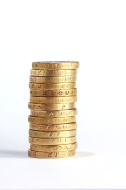 “Stacked Coin” 
FIFO Buffer
Slide 7
“Ping-Pong” Multiple Access	 - Key Concept of HRCP MAC - #3 -
“Ping-Pong” style alternating access & CA, low overhead frame structure
P2P connected devices get alternating transmission rights
No energy/preamble detection is required
Very short IFS can be applied
Piggyback ACK
Ack information for previous received frames can be sent piggyback on the data frame MAC header. But this piggyback type Ack can be sent  “one time”.
Recovery process  from ACK (MAC header) errors
Use “Single” Ack frame (without data frame) for Ack Retry & “Ping-Pong” synchronization recovery.
Slide 8
Frame Fragmentation & Aggregation
MSDU#2
MSDU Typ.length
Ether Frame :46～1518B
MTP/OBEX:64kB
MSDU#1
MSDU#3
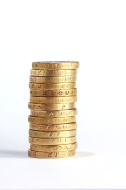 Fragmentation
Fragmentation
MPDU:MAC Protocol Data Unit
MPDU Max length=  single block size of TX Buffer
4kB (fixed value)
MPDU#4
Fragment #1
MPDU#3
Fragment #2
MPDU#2
Fragment #1
MPDU#1
MAC Header
MPDU#5
Fragment #2
FCS
FCS
FCS
FCS
MPDU#4
MPDU#3
MPDU#2
MPDU#1
Fragmentation flag = 0
“Stacked Coin” 
FIFO Buffer
Fragmentation flag is set to 1 to indicate the corresponding subframe is not a final frame of fragmentation.
Subframe#1
Fragmentation flag = 1
Subframe#2
Fragmentation flag = 0
Subframe#3
Subframe# and MPDU length are  shown in Sub Header
Fragmentation flag = 1
Number of subframes and Ack Information  are  shown in MAC Header
Subframe#4
N:255 maximum
HCS
HCS
HCS
HCS
MAC 
Subheader#4
MAC 
Subheader#3
MAC 
Subheader#2
MAC 
Subheader#1
HCS
MAC Header
Subframe#N
Subframe#4
Subframe#3
Subframe#2
Subframe#1
PHY Header
Slide 9
Time Domain MAC Behavior
Go-Back-N Retry
Dev.A
Dev.A
Dev.A
Dev.A
Dev.A
Dev.B
Dev.B
Dev.B
Dev.B
Dev.B
SIFS
SIFS
SIFS
SIFS
SIFS
SIFS
SIFS
SIFS
Time #1
Data Error
Or Buffer full
Time #2
Header Error
ACK#M+8
IIFS
SIFS
Sub-F#M+10
Sub-F#M+9
ACK#N+6
ACK#N+6
ACK#N+6
RIFS
RIFS
Time #3
ACK#M+10
Sub-F#N+12
Sub-F#N+11
ACK#N+12
Time #4
IIFS
IIFS
IIFS
Sync.lost
ACK#M+12
ACK#M+12
ACK#M+12
ACK#M+12
ACK#N+12
Sub-F#N+4
Sub-F#M+4
Sub-F#N+8
Sub-F#M+8
Sub-F#N+10
Sub-F#M+14
Sub-F#N+10
Sub-F#N+3
Sub-F#M+3
Sub-F#N+7
Sub-F#M+7
Sub-F#N+9
Sub-F#M+13
Sub-F#N+9
Sub-F#N+2
Sub-F#M+2
Sub-F#N+6
Sub-F#M+6
Sub-F#N+8
Sub-F#M+12
Sub-F#N+8
Sub-F#N+1
Sub-F#M+1
Sub-F#N+5
Sub-F#M+5
Sub-F#N+7
Sub-F#M+11
Sub-F#N+7
ACK#M
ACK#N+4
ACK#M+4
ACK#N+6
ACK#M+8
ACK#N+12
ACK#M+10
RIFS
Time #5
Slide10
MAC Header
- Required information for Proposed MAC -
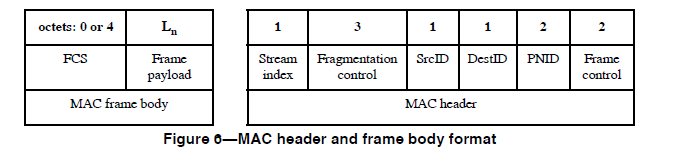 802.15.3c MAC Header
10 octet
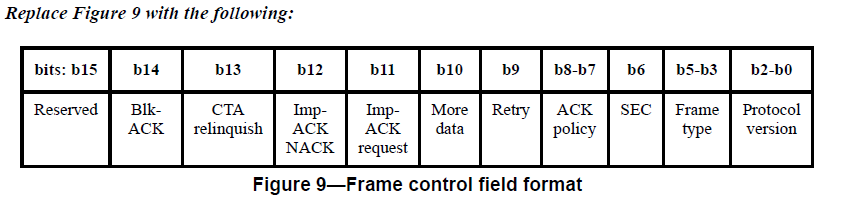 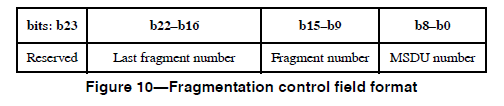 Required information 
802.15.3e MAC Header
TX information
	Number of Sub-Frame: 8bit
Ack Information
	Last Received Sub frame #:10bit
Rate adaptation information:　1 octet
	Buffer full flag: 1bit
	TBD…
Frame Control information:  2octets
Protocol version: 802.15.3e
Frame Type: TBD
Ack policy: TBD
Address Information:  4octets
Source/Destination/PN
3 octets
Total length: 10 octets
Slide 11
Sub Header	- Required Information on Sub Header -
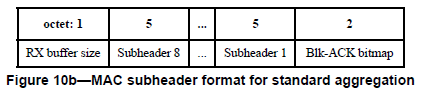 802.15.3c  Sub Header
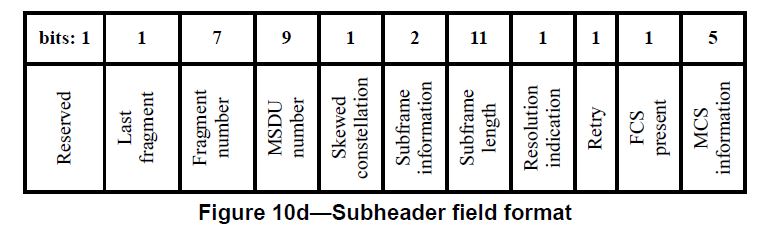 Required information 802.15.3e Sub Header
	MPDU length: 12bit (4kB max)
	Sub frame #: 10bit
	Fragment Flag: 1bit
Total length: 3 octets
Slide 12
MAC Performance Estimation
SIFS
SIFS
SIFS
Time
FCS
MPDU#N
Assumptions used:
PHY/MAC Header
Preamble : 2 usec
PHY+MAC+HCS= 132 bits
π/2-shift BPSK /Rate 1/2 Header  ECC
2+(132 x 2 )/(1760M)= 2.15 usec
Frame format
Number of aggregations: 16
MPDU: 4kB (4k x8 x 16/6.57G = 77.9 usec)
Sub header/HCS/FCS overhead : 3+4+4 B   
                       (11 x 8 x 16/6.57G = 0.2 usec)
Subframe#N+15
Subframe#N+31
Subframe#M+15
Subframe#N+1
Subframe#N+17
Subframe#M+1
Subframe#N
Subframe#N+16
Subframe#M
PHY Header
PHY Header
PHY Header
SIFS
2 usec
MCS
16 QAM without pilot word
LDPC 14/15
6.57 Gbps
Subframe#N
Calculated MAC efficiency
94.7% (= 77.9/(77.9+2.15 + 2 + 0.2) x 100)
HCS
MAC 
Subheader#N
HCS
HCS
HCS
MAC Header
MAC Header
MAC Header
Slide 13
Appendix
Slide14
Considerations for “SIFS” of Proposed MAC
SIFS
SIFS
Dev.A
SIFS
RX⇔TX
Aggregation
HCS/ACK
FCS/ACK
Dev.B
PHY Header
FCS/ACK
Time
Subframe#N+15
Subframe#N+31
Subframe#M+15
Subframe#N+1
Subframe#N+17
Subframe#M+1
Subframe#N
Subframe#N+16
Subframe#M
PHY Header
PHY Header
PHY Header
Four independent  & concurrent 
      time parameters..
 Longest one determines “SIFS”
 RX⇔TX Switching or FCS ??
 Somewhere between 1-2 usec
      ** around 2usec ?
RX⇔TX switching (Analog parameter)
Next TX aggregation (& length calculation)
HCS & creating ACK information
FCS & creating ACK information
HCS
HCS
HCS
HCS
MAC Header
MAC Header
MAC Header
MAC Header
Slide 15